The Challenge
of
Keeping Focused
Keeping Focused Requires:
Never becoming satisfied
When you become satisfied with where you are spiritually you will lose focus
Keeping Focused Requires:
Focusing on a single purpose
God has always provided His people with a purpose to focus on
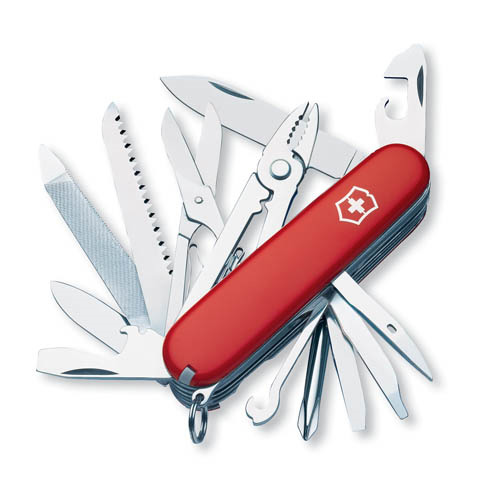 Keeping Focused Requires:
Focusing on a single purpose
God has always provided His people with a purpose to focus on
Keeping Focused Requires:
Focusing on the future not the past
Forget our past sins
Forget our past achievements
Keeping Focused Requires:
Pressing towards the goal
Our determination is important
“I have fought the good fight, I have finished the race, I have kept the faith. Henceforth there is laid up for me a crown of righteousness, which the Lord, the righteous judge, will award me on that Day, and not only to me but also to all those who loved his appearing”
2 Timothy 4:7-8